Fundamentals of Computing
Lec 14
Quantum Computing
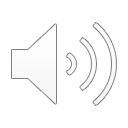 1
Overall structure of this course
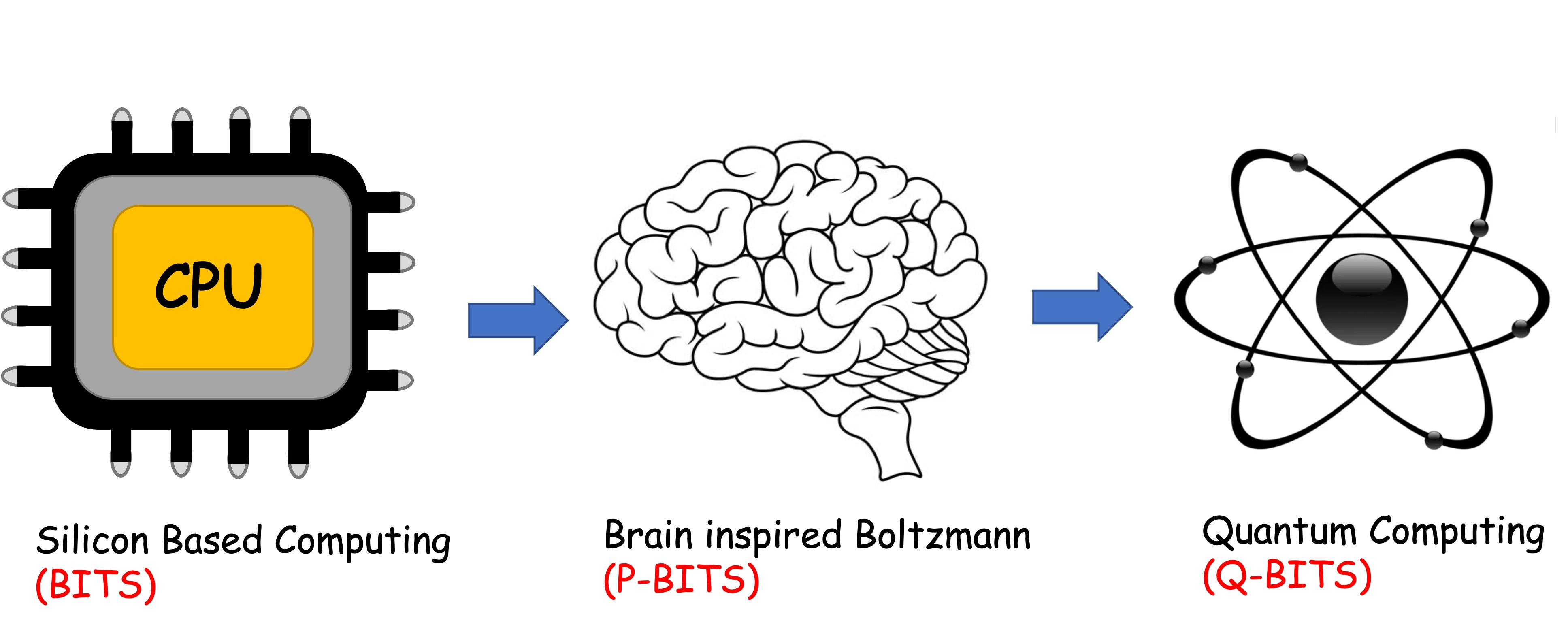 Analog Computing in Carbo

How we train (Supervision)
Physics of Neurons (Boltzmann)
How we learn (time sampling)
Optimizing and Classifying
Transition Theory & Inferencing
Quantum Computing in Magneto

Quantum Spins and Hardware
Quantum Physics
Entanglement and Superposition
Quantum Computing
Digital Computing in Silico

How we compute (algorithms)
How we add (Gates)
How we add quickly (CMOS)
How we fix errors
Thermodynamics of Computing
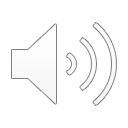 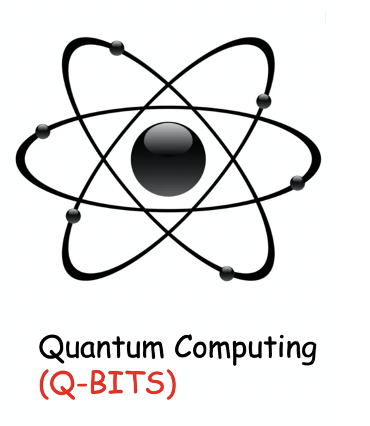 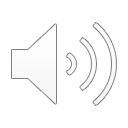 Computing Speed-up
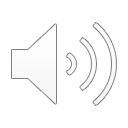 Simulating quantum processes on a classical computer??
What we have seen so far
There is a fundamental, measurable difference between 
classical variables that have an unknown but pre-assigned,
random value, vs quantum variables that do not possess 
a value until you measure them. 

The latter need non-commuting matrix representations
that manifest as entangled qubits (photons, spins)
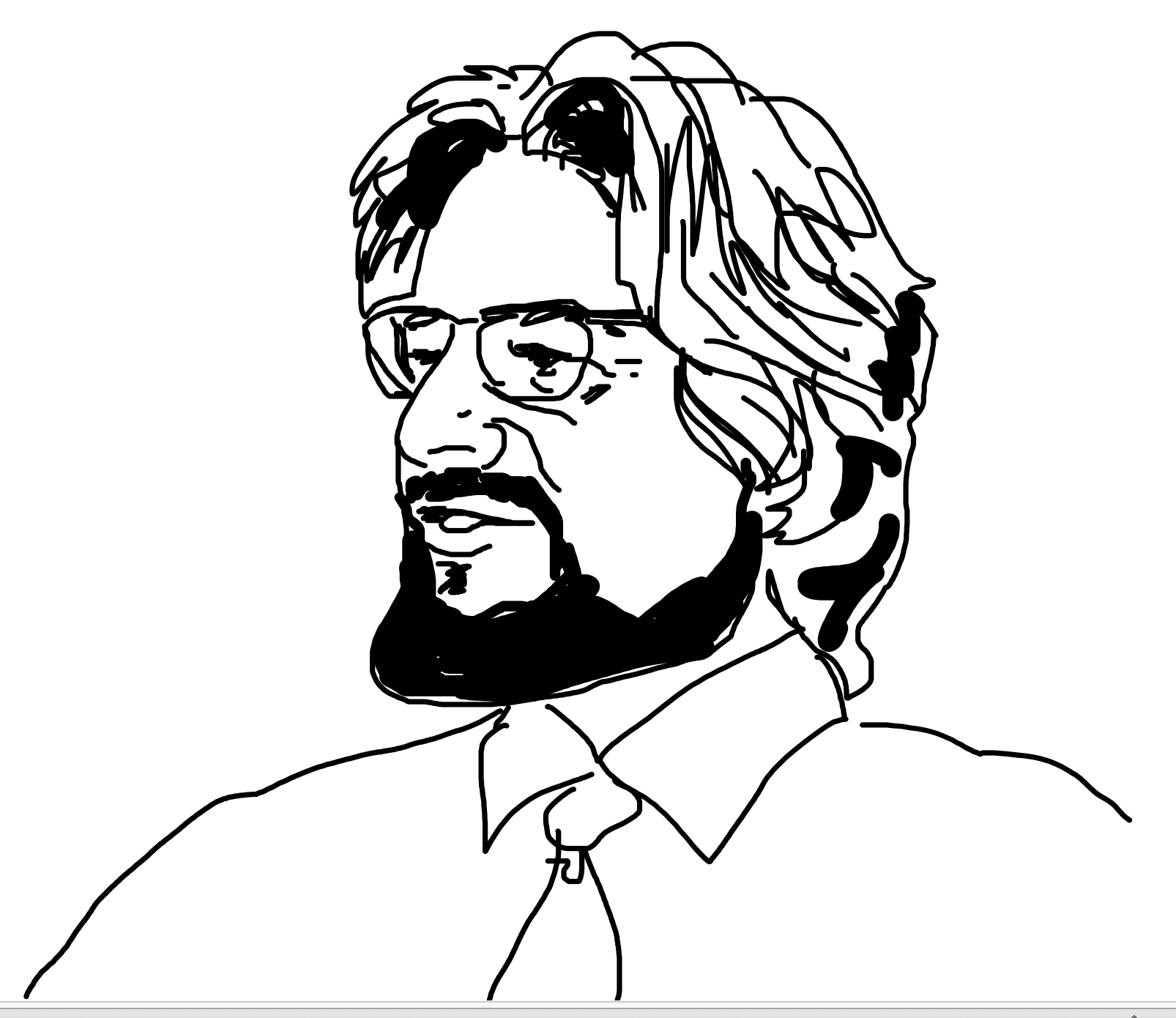 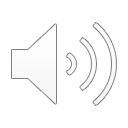 John Stewart Bell
Quantum Entanglement
Quantum Circuits
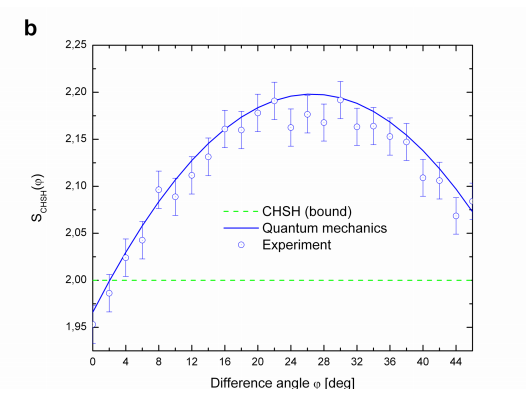 Hadamard Gates
Phase Shift Gates
Toffoli-Fredkin Gates
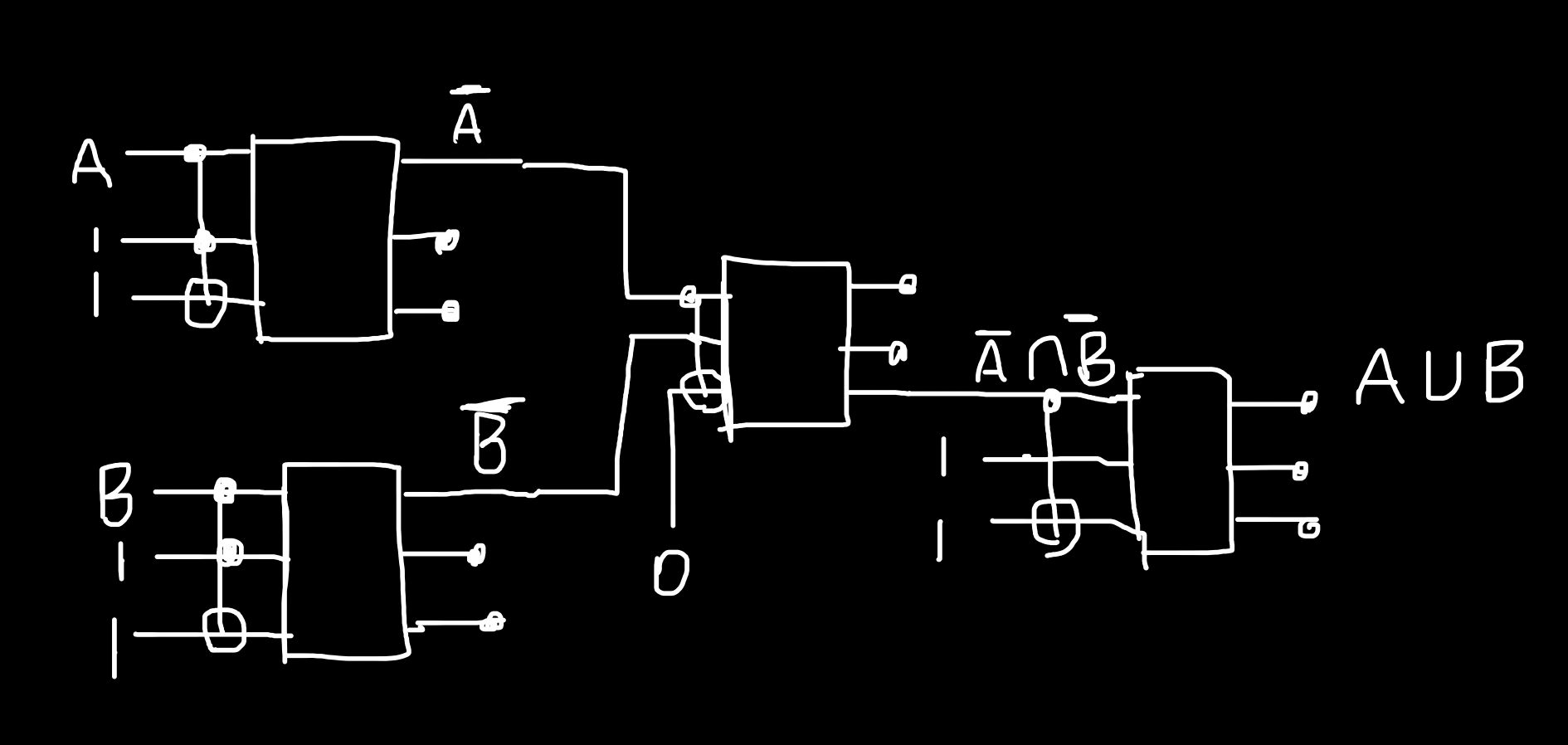 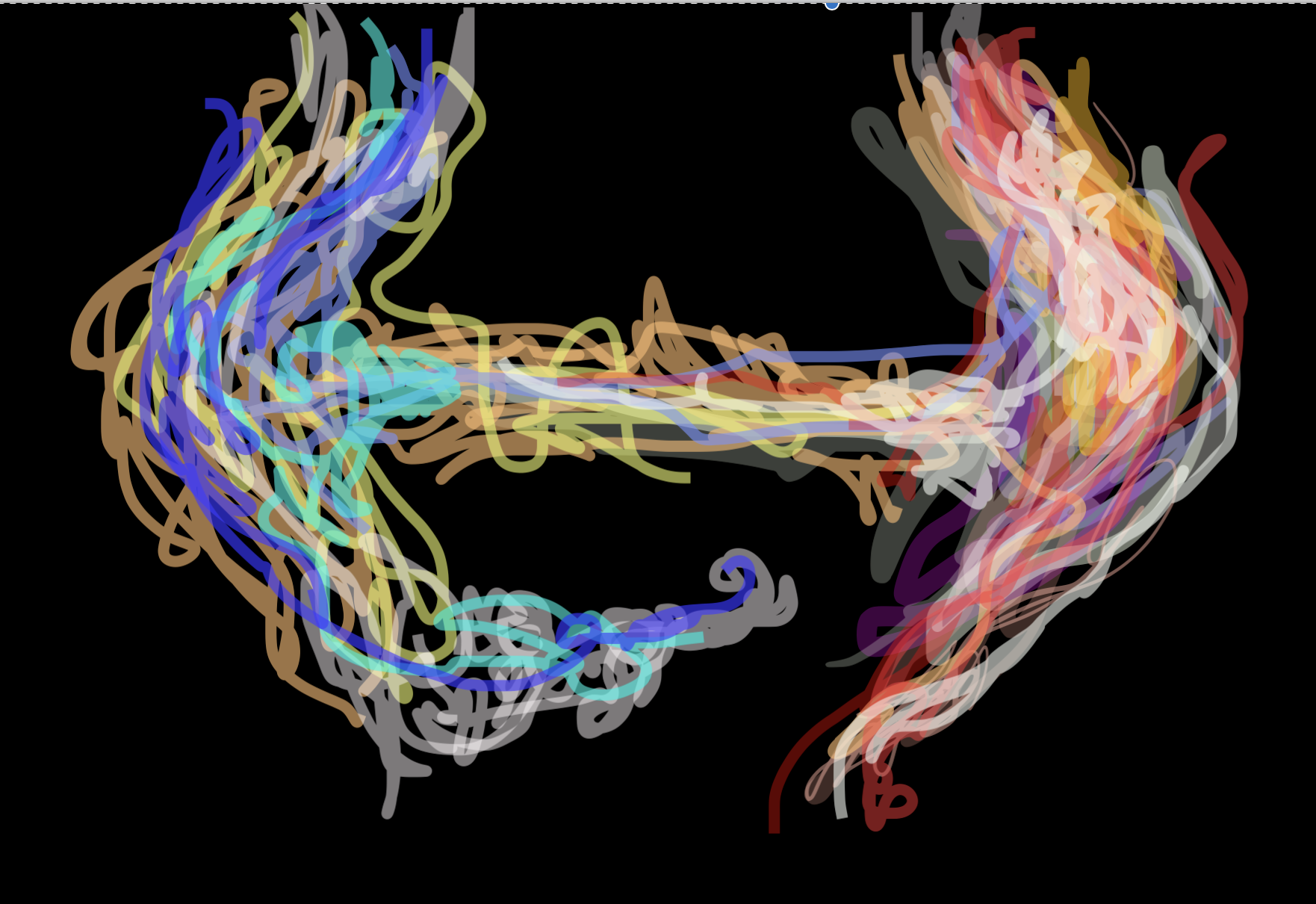 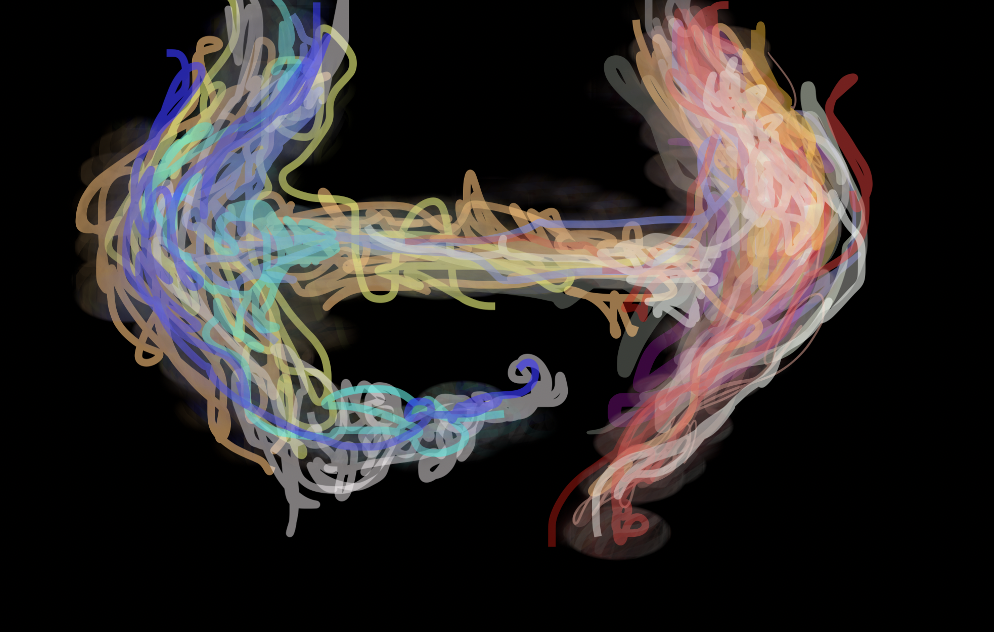 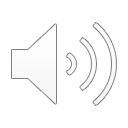 14A. Quantum Key Distribution
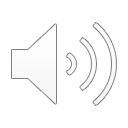 A well known key distribution approach
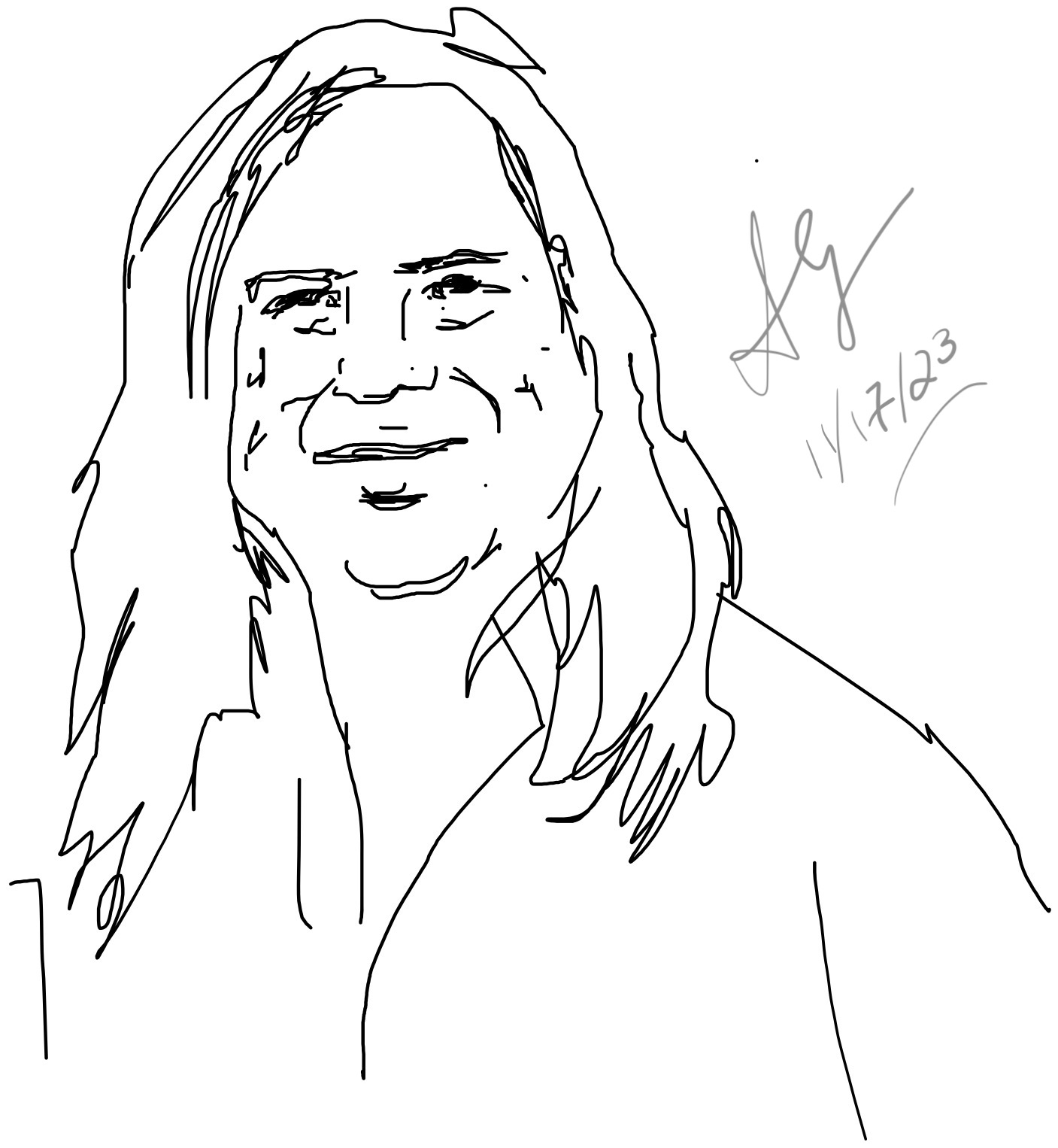 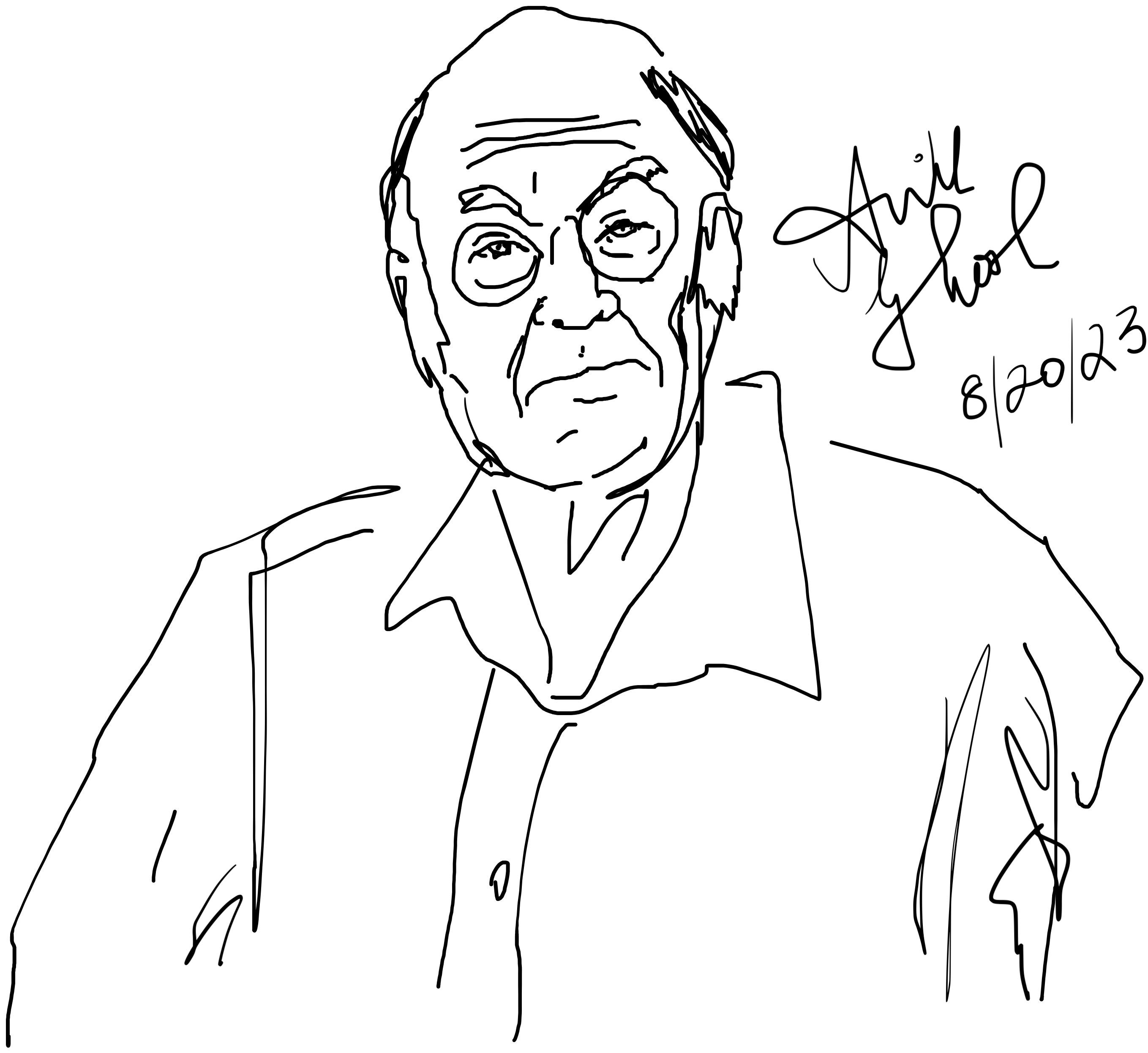 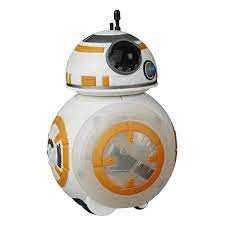 4      protocol
Gilles Brassard
Charles Bennett
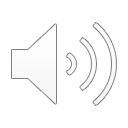 Alicia (“Alice”)
Millie Bobby (“Bob”)
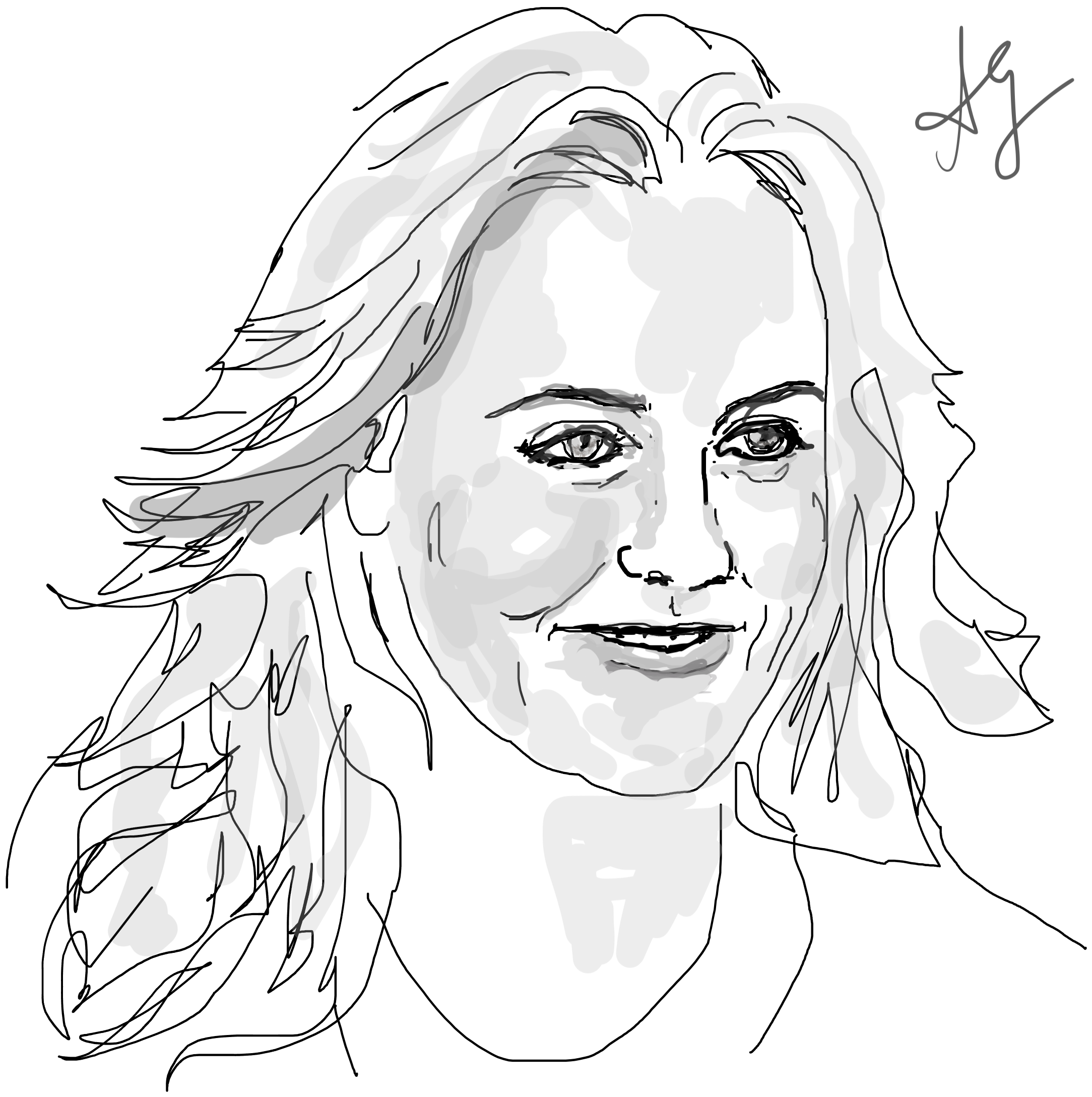 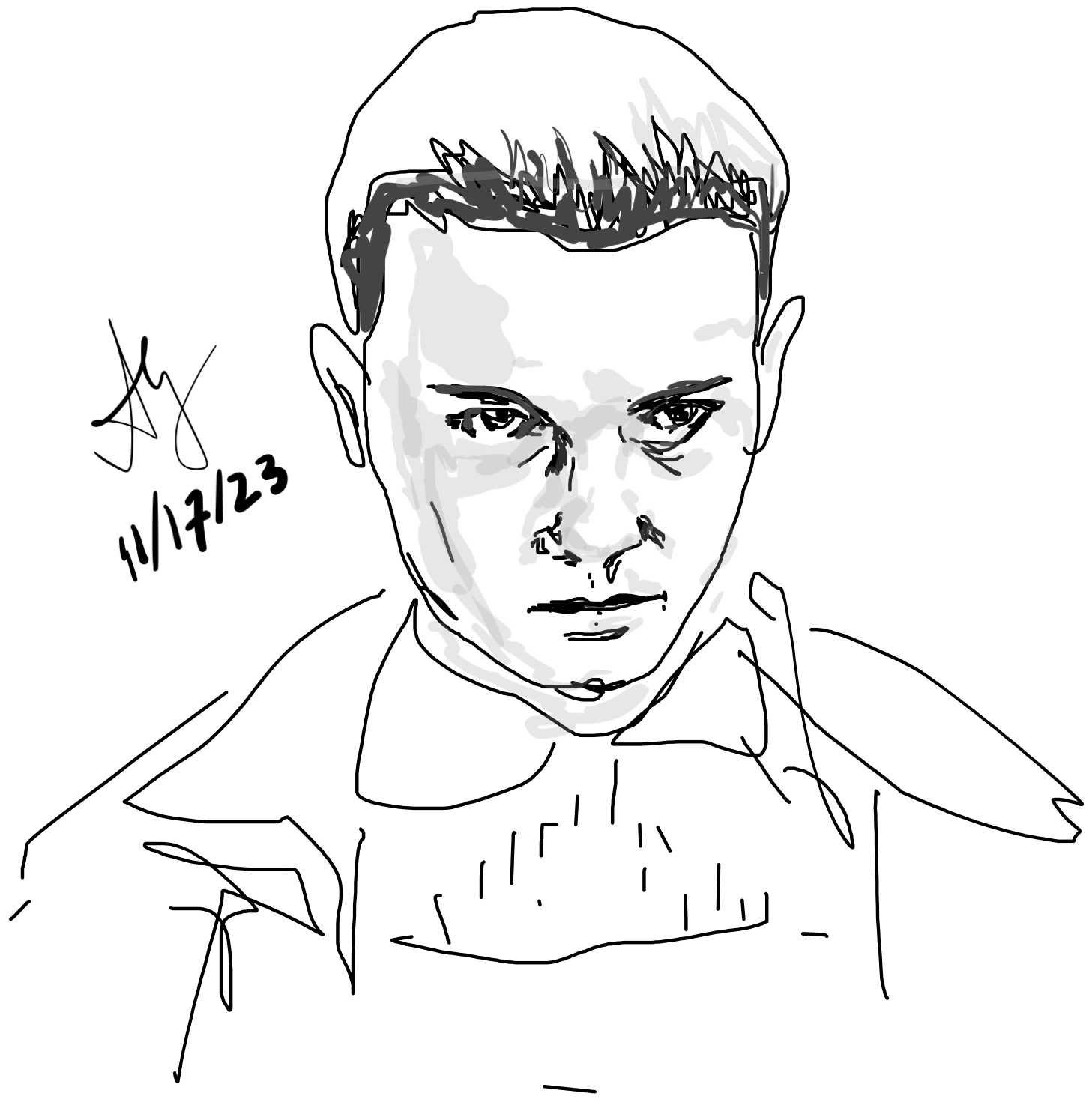 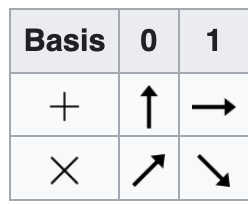 Results are relevant along a measurement axis
Measure along random pair of non-orth. bases
Alice randomly chooses one basis each time 
    and sends her measurements to Bob
Bob reads these along random bases too
”Eve”
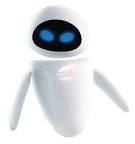 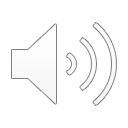 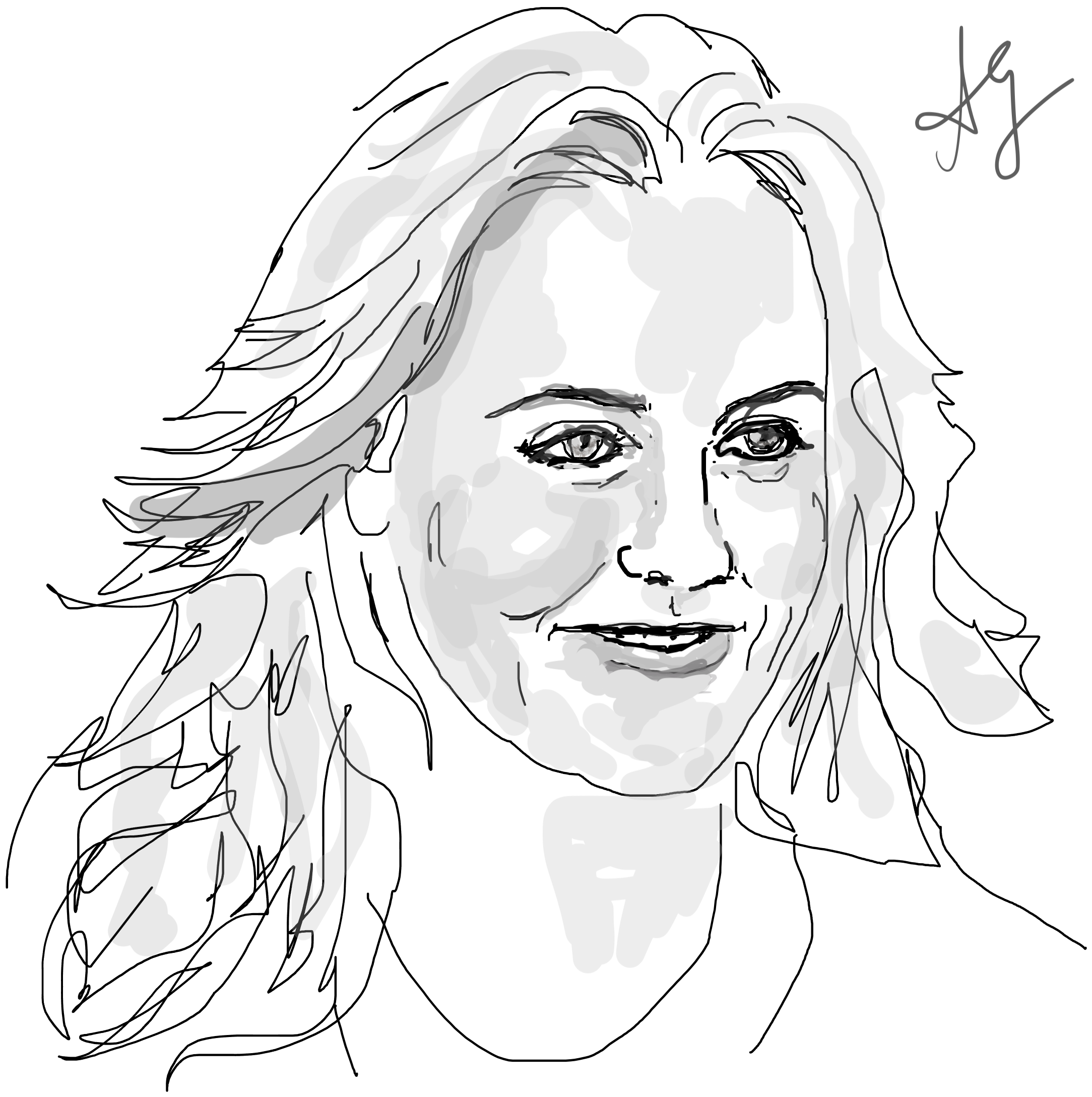 rand(1,50) > 0.5 (Alice)
1   0   0   0   0   1   0   1   0   0   0   1   0   0   0   1   0   1   0   1   0   1   0   0   0   1   1   1   0   1   1   1   1   1   0 1   0   0   1   0   0   1   1   0   1   0   1   1   0   1
randBasis =
'+X+X+X+XXX+++X+XXX+++X+XXX+++X+X++++XXX+XX+X++++++’
%% Quantum Key Distribution 
 
s = '+X'; 
 
%find number of random characters to choose from
numRands = length(s); 
 
%specify length of random string to generate
sLength = 50;
 
%generate random string
randBasis = s( ceil(rand(1,sLength)*numRands) )
(Bob)
randBasis=
'++XX+++X++X+++++XXX+++X+++XXX+X+X+X++XX+XX++++XXXX’
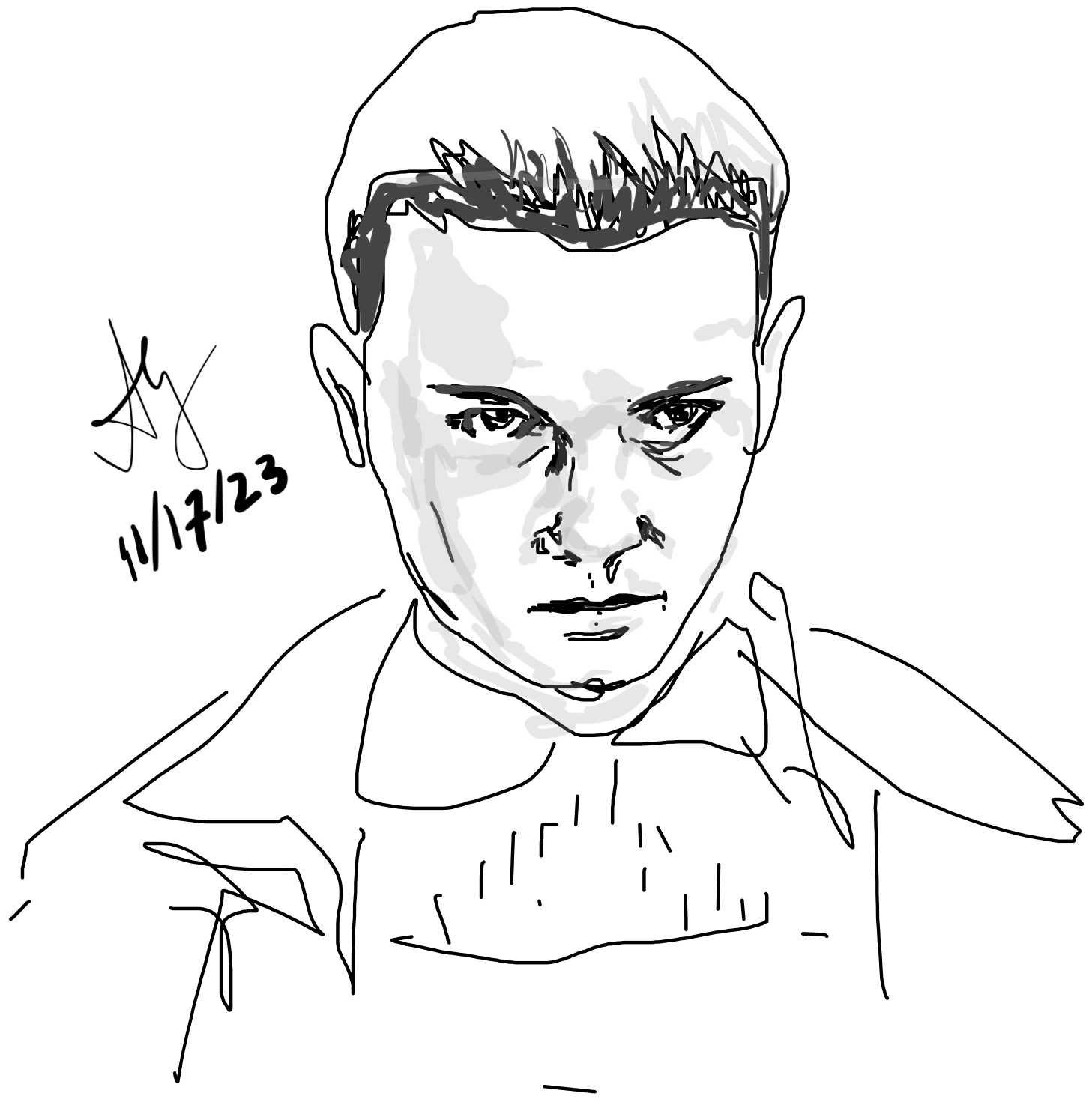 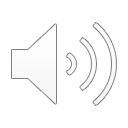 They match bases later (publicly) and discard mismatches
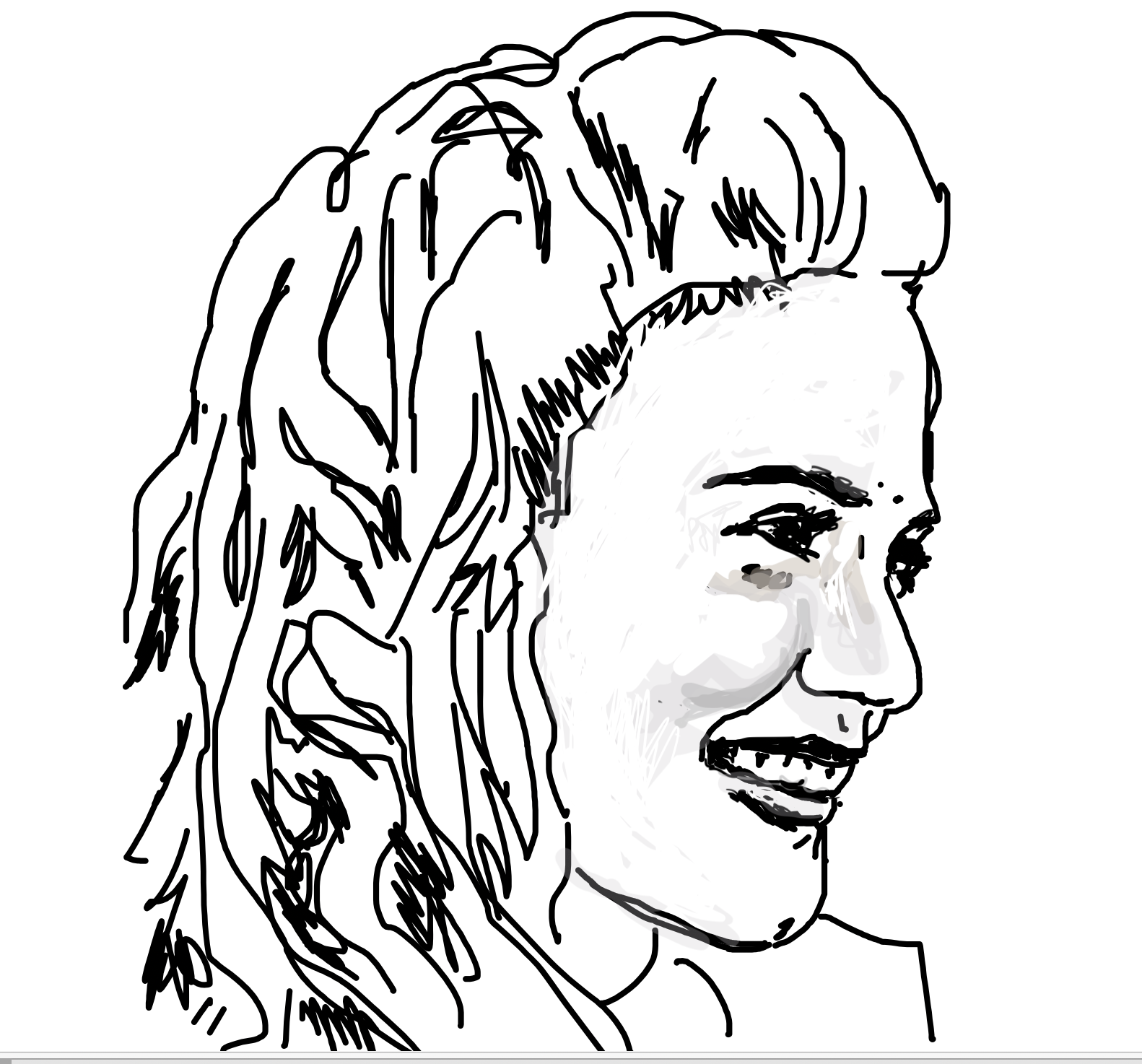 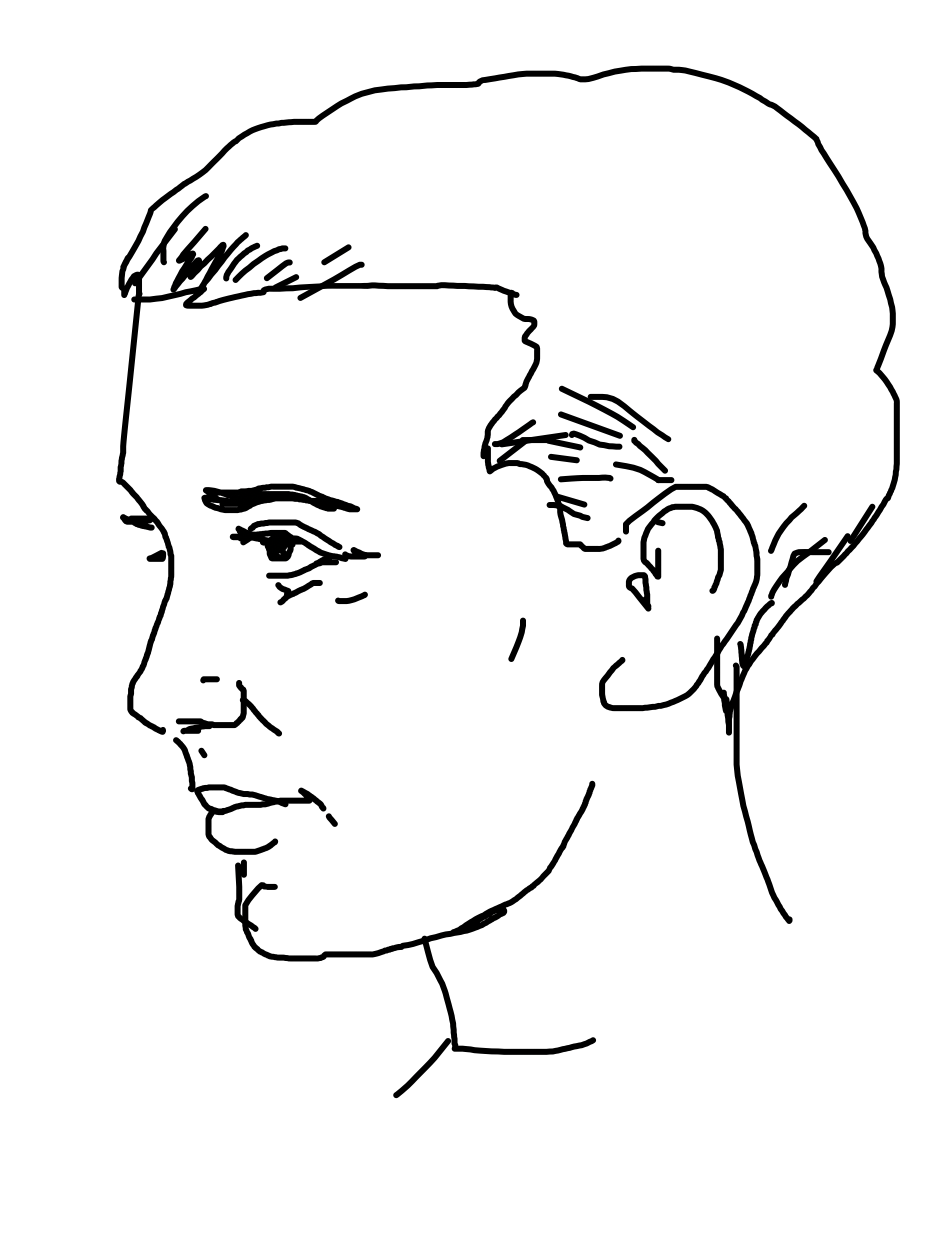 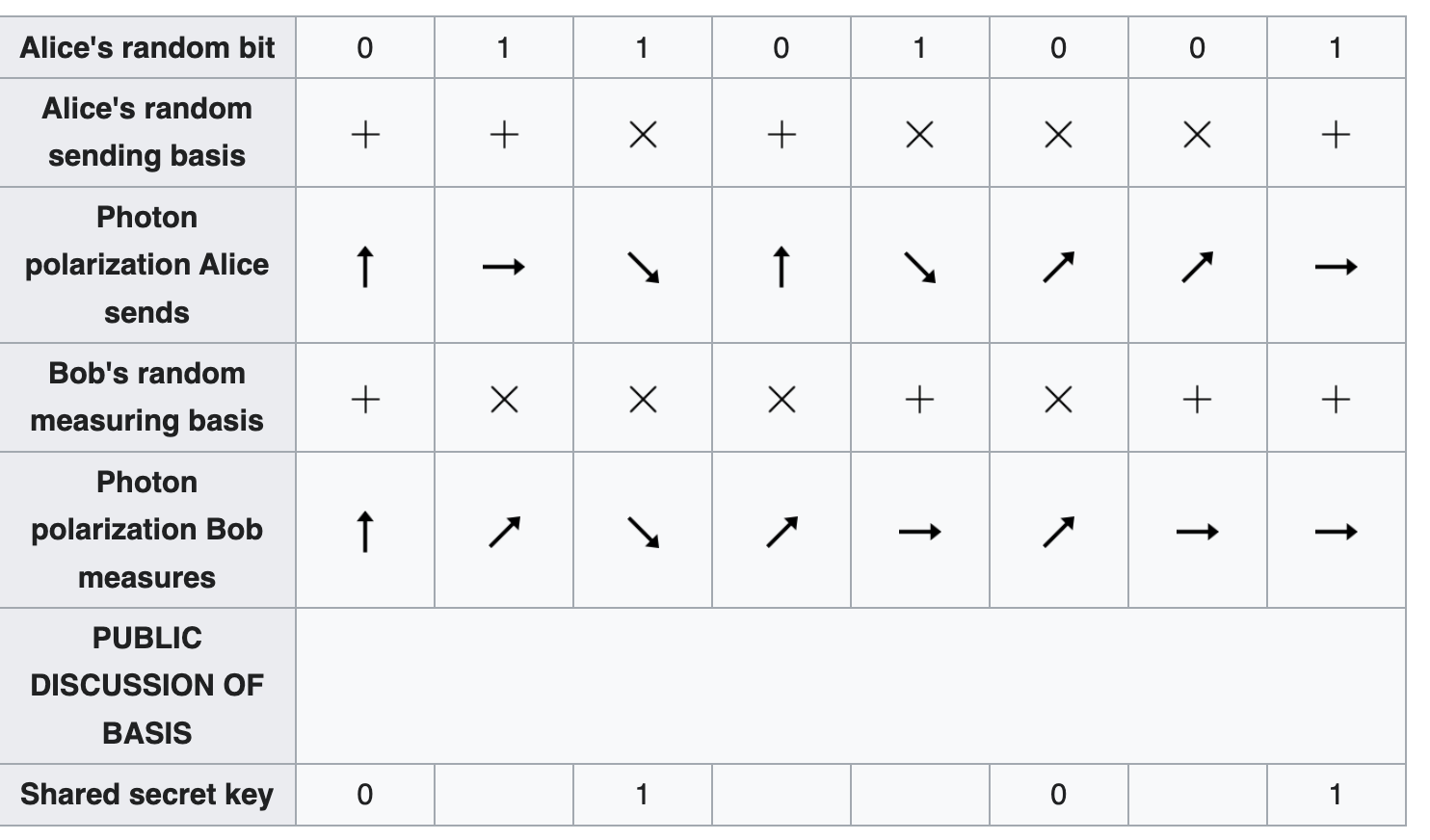 Discard non-matching bases
Eve knows the bases but not the measurements.
If she snoops, Bob’s results will be wrong.Bob can check a pre-determined subset to look for errors.
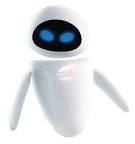 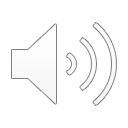